TRANSPORTATION
Final Traffic Calming Design & Public Comment
Project Goal
The project will be deemed effective if 85% of drivers are going at or below the 25 mph speed limit and top driver speed is capped at around 5-7 mph over the speed limit
Based on your location, Grantland Dr, Rose Ln, and Beverly Dr are the closest completed traffic calming projects to you.  We encourage you to drive these streets for yourself to experience the final project.
Once the project has been completed for approximately 6 months, an after-study will be performed to measure project effectiveness
Evaluation Data
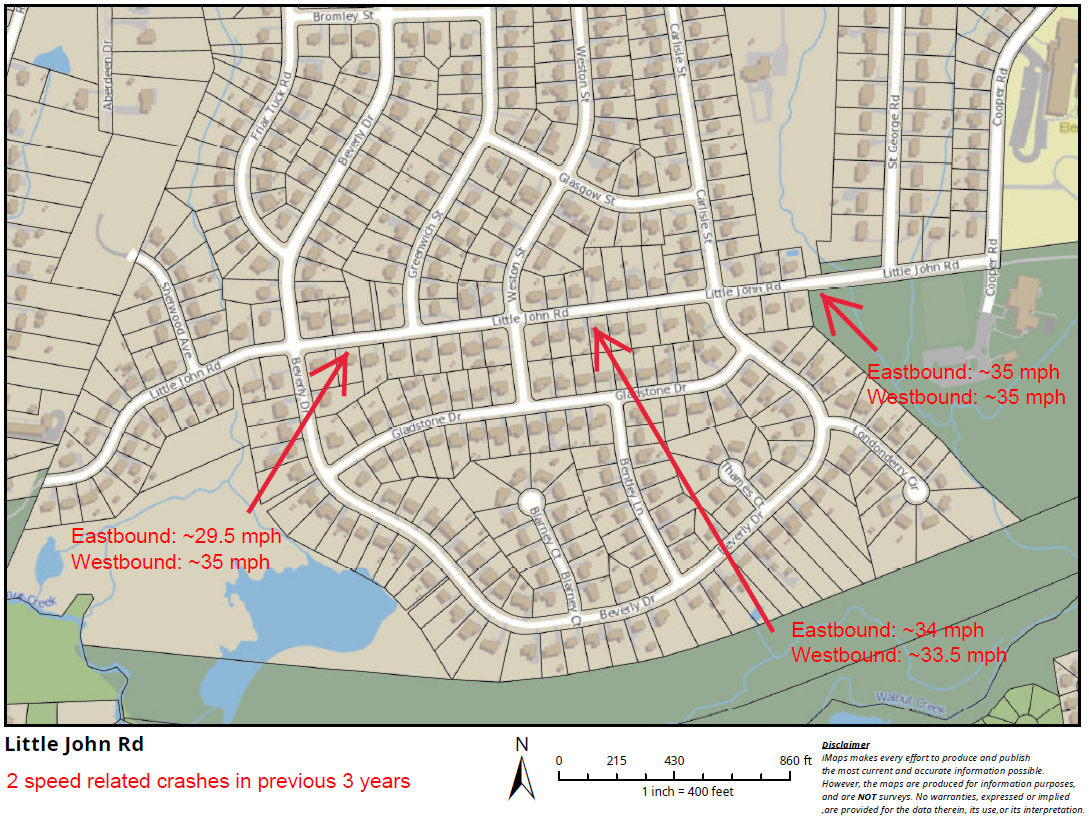 Treatment Selection and Spacing
Based on the characteristics of Little John Rd, a mixture of horizontal and vertical traffic calming treatments have been deemed the most appropriate.
The Walnut Creek Trail and East Coast Greenway are both part of Raleigh’s greenway system and are an in-road feature.  To encourage speed compliant vehicles and enhance cyclist user experience, speed cushions have been identified as the appropriate vertical traffic calming treatment.
All traffic calming treatments have been spaced at approximately 500’ per best placing practices.
Speed Cushions(vertical)
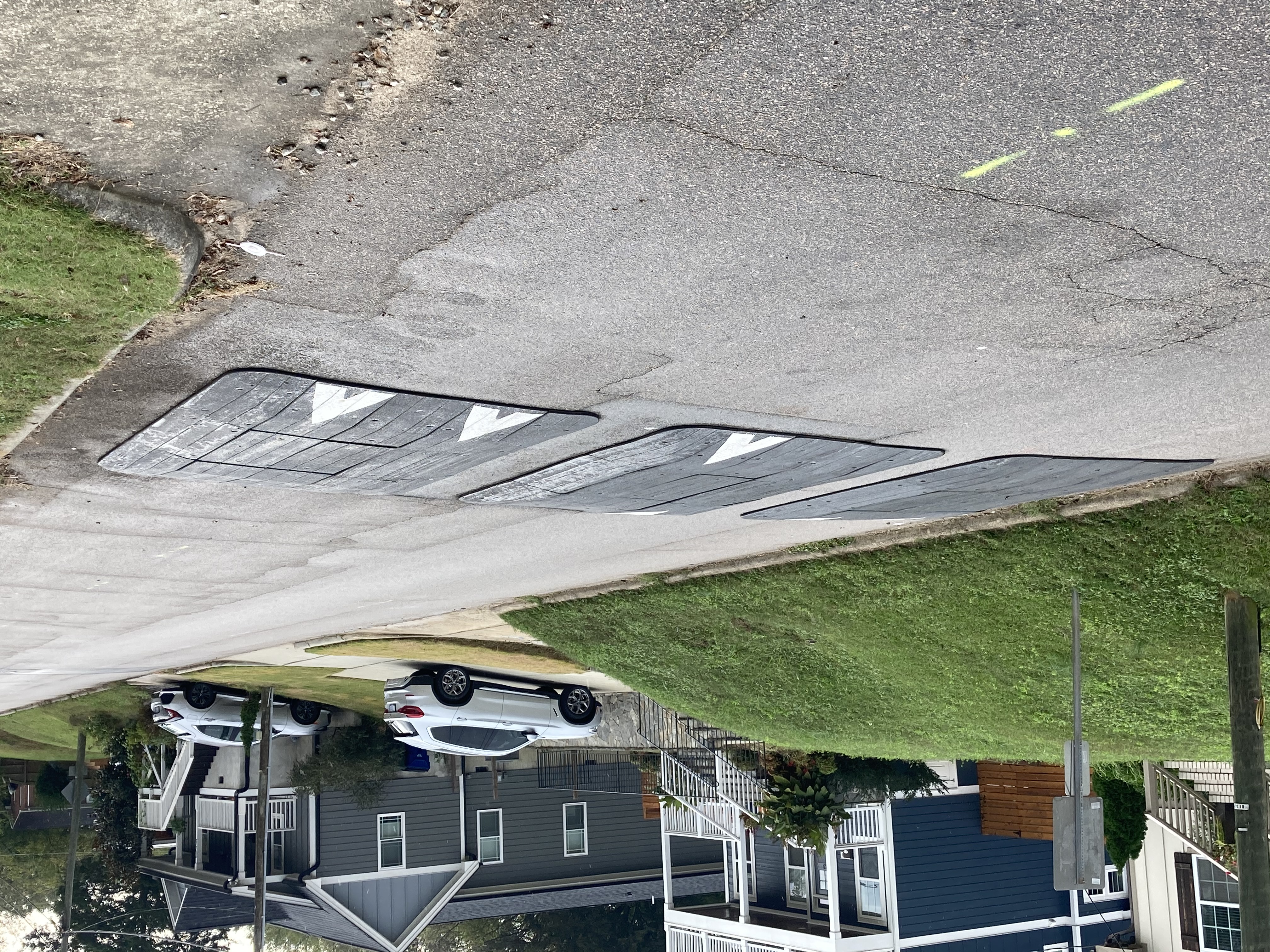 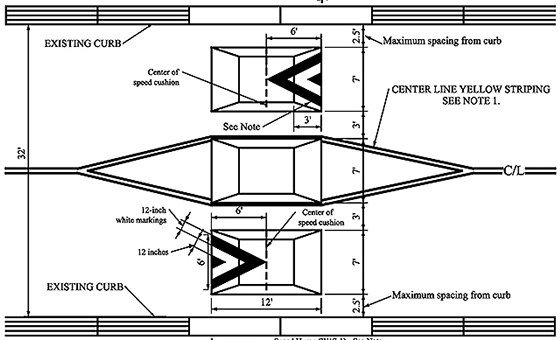 *Speed Cushion dimensions vary based on roadway dimensions
Speed Cushions(vertical)
Cons
Pros
Can be as effective as speed humps
Relatively low impact installation timeline, but slightly slower than a standard hump as more labor is required
Versatile placement options based on compact footprint
Slightly faster emergency service’s response times due to tire slits for larger vehicles
Does not contrast as much with existing roadway
Reduced driving comfort
There is still some level of delay to emergency service’s response times when compared with no treatment
Neighborhood Traffic Circle(horizontal)
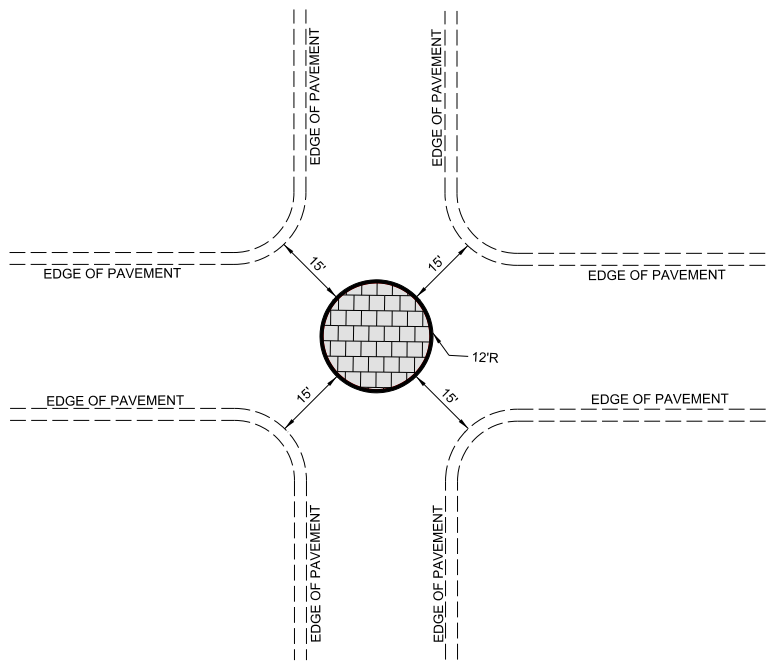 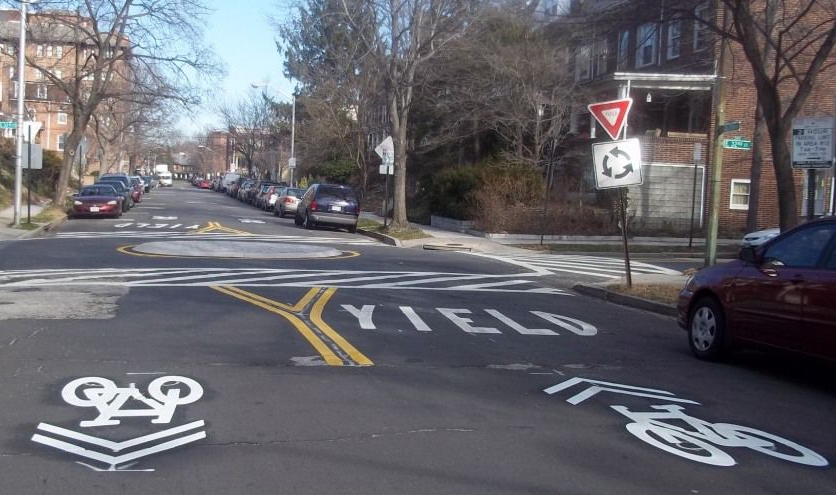 *Neighborhood Traffic Circle to be placed within existing curb lines – no impacts outside of existing roadway
Neighborhood Traffic Circle(horizontal)
Cons
Pros
Helps decrease speed of vehicles as they enter/drive through the intersection
Helps to reduce the frequency and severity of collisions
Increases safety for pedestrians and cyclists at the intersection
Minimal impact to emergency service’s response times
Not all intersections meet the minimum dimensions for installation
Slightly longer installation time, typical for treatments made of concrete
Public Comment
Based on this updated design, what comments do you still have?
Have we adequately addressed problem areas you see?
What other questions, comments, suggestions do you have?
Next Steps
Once the public comment period for the Final Design ends, the neighborhood will be sent a Final Ballot asking if you want the project constructed.  Ballot approval thresholds will be the same as the First Ballot.
On-street
Participation Minimum: 50%
Approval Rating Minimum: 70%
Neighborhood
Participation Minimum: 25%
Approval Rating Minimum: 60%
Please direct all comments and questions to staff using the PublicInput portal for Little John Rd.  Staff will respond and we can have a neighborhood wide conversation.